MĨ THUẬT 7
GIÁO VIÊN: BÙI HOÀNG PHONG
BÀI 14: THIẾT KẾ XE ĐẠP
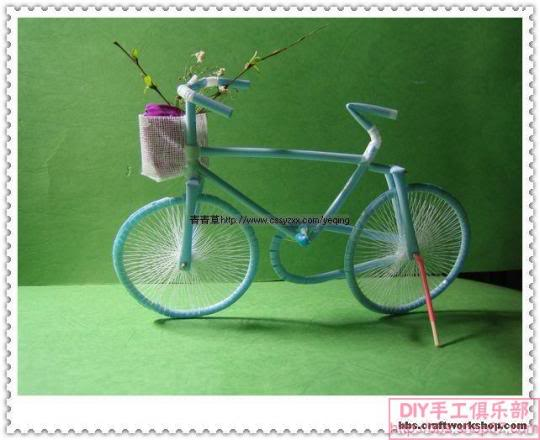 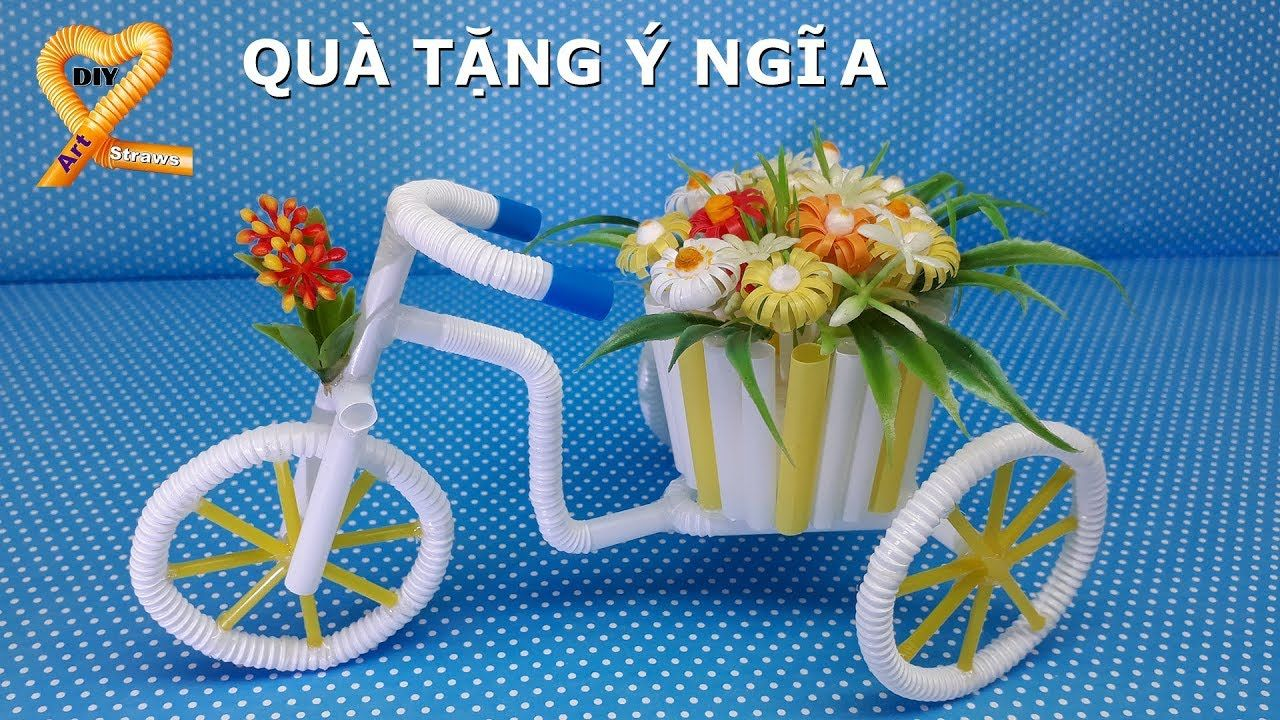 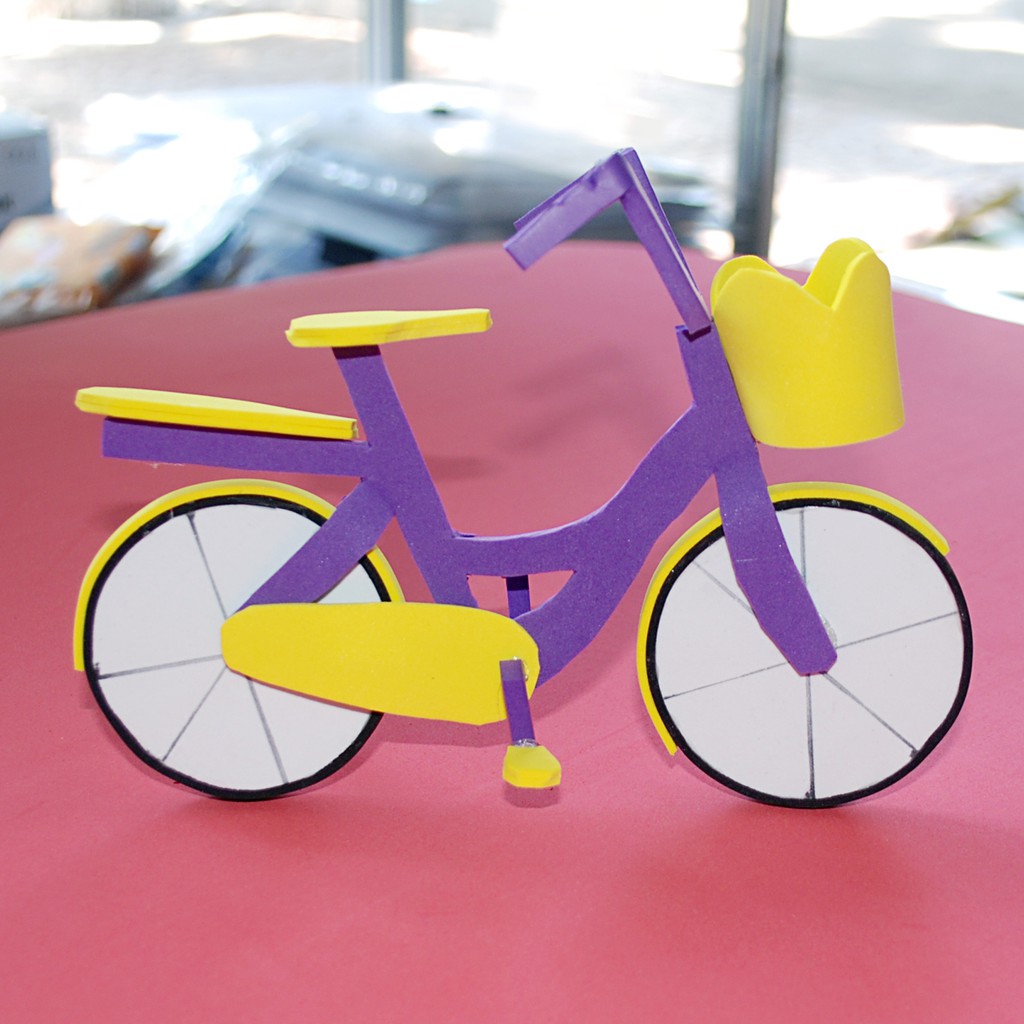 1. KHÁM PHÁ
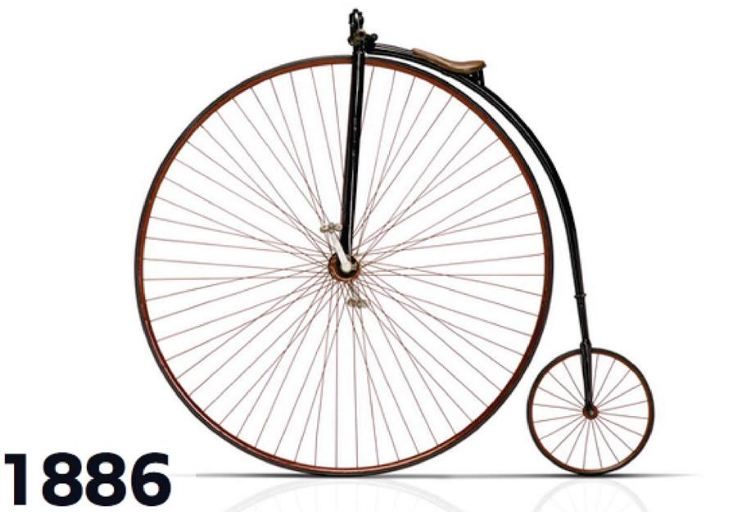 Xe bằng gỗ, bọc sắt.            Xe bánh trước lớn, bánh sau nhỏ
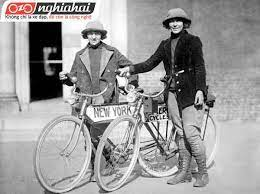 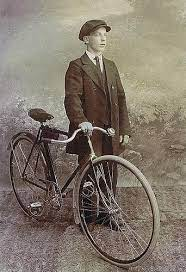 Nhiều kiểu dáng thiết kế hiện đại
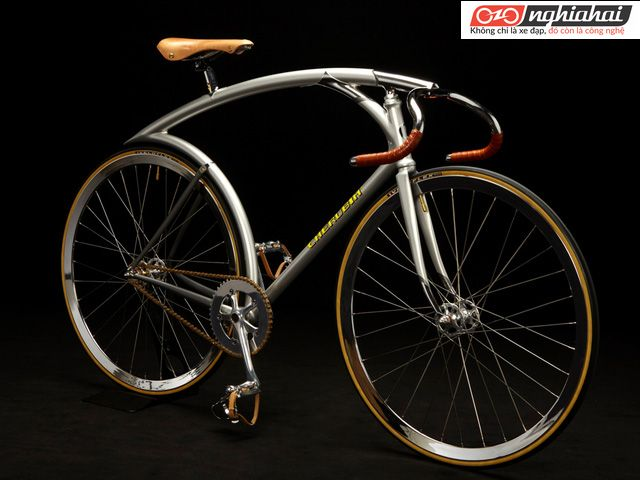 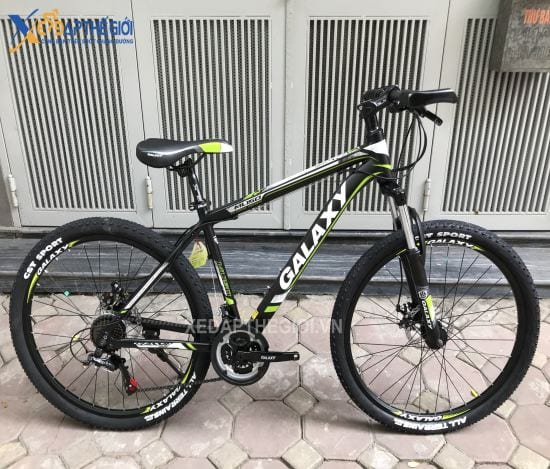 Một số hình dáng đặc biệt về thiết kế
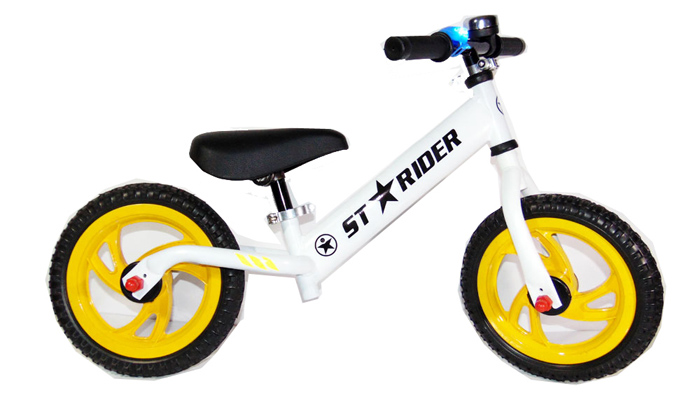 CHIẾC XE THỒ ĐI VÀO LỊCH SỬ VIỆT NAM
Thảo luận theo KT “Mảnh ghép”
Hãy cho biết: 
- Hình dáng và bộ phận của xe đạp có giúp em liên tưởng tới con vật nào đó không? 
- Xe đạp thường có những bộ phận cơ bản nào? 
- Chiếc xe thồ đã đi vào lịch sử Việt Nam, em có thể nói về sự kiện này không? 
- Em hãy chia sẻ lợi ích của xe đạp đối với đời sống của con người?
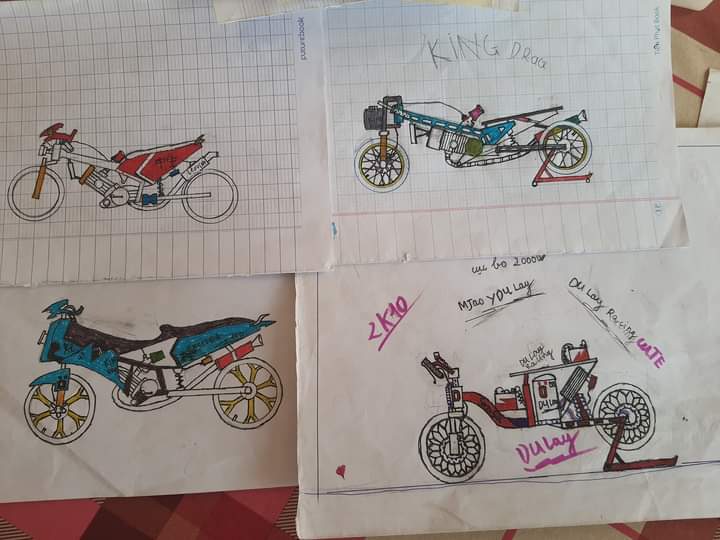 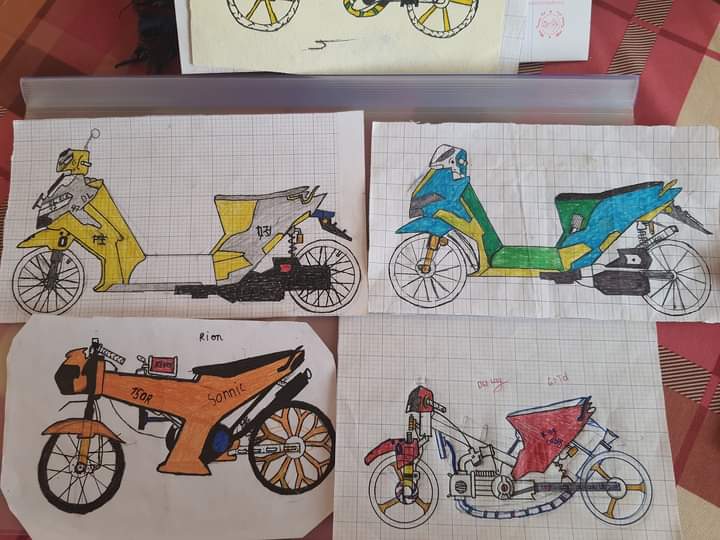 1. Cách 1: Vẽ thiết kế tạo dáng xe đạp.
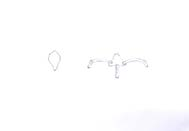 Bước 1: Phác thảo ý tưởng, chọn một hình dáng trong tự nhiên và vẽ mô phỏng theo.
Bước 3: Vẽ thêm các chi tiết riêng lẻ.
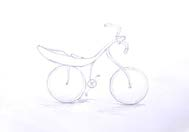 Bước 2: Chọn một mẫu và chỉnh sửa theo ý muốn.
Bước 4: Hoàn thiện dáng xe.
2. Cách 2: Sáng tạo mô hình xe đạp bằng vật liệu tái chế.
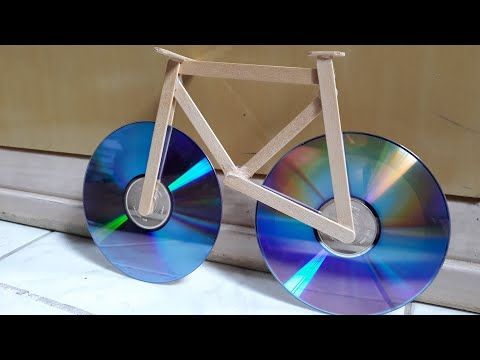 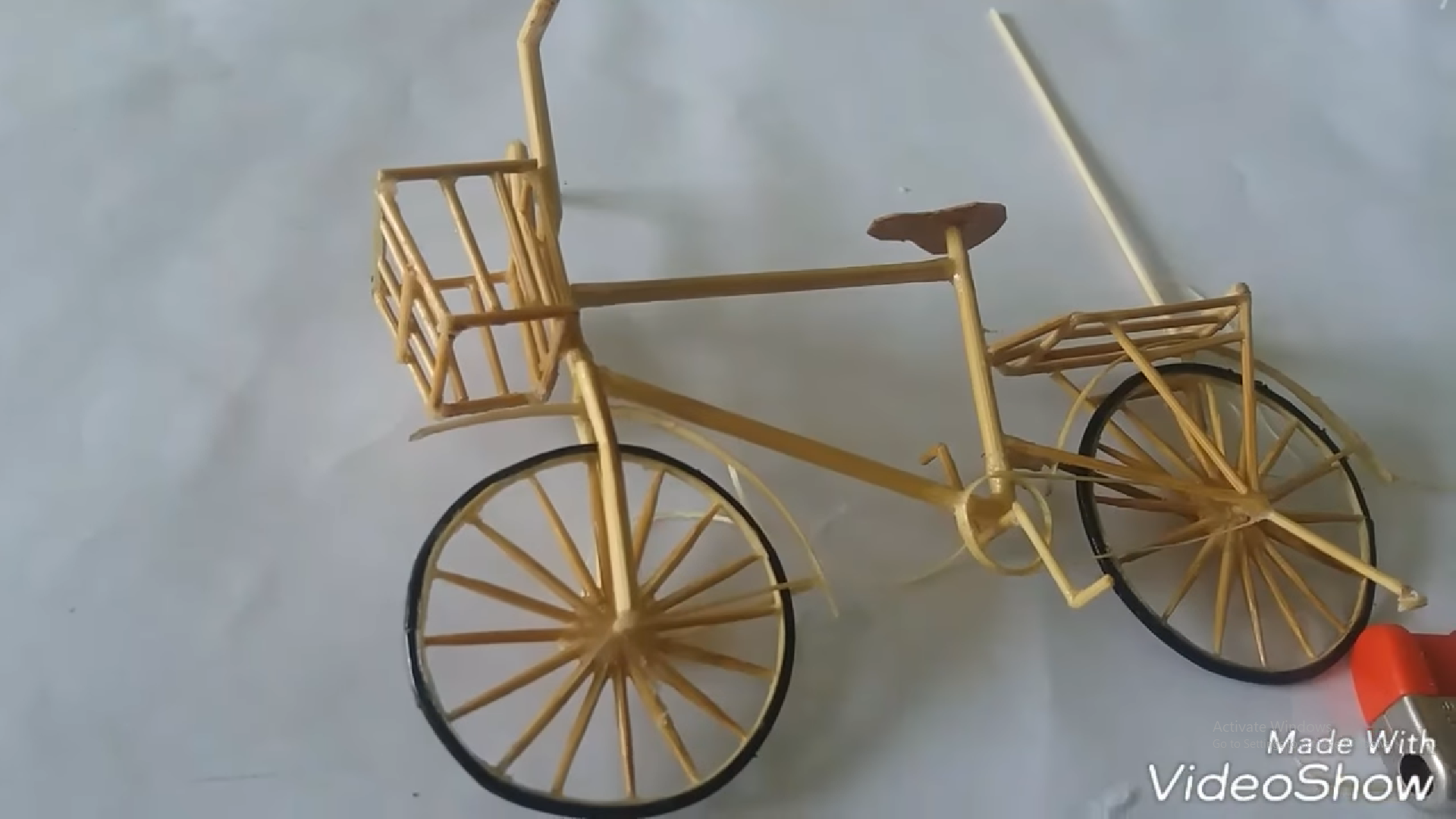